System&Network          Administration (MCSA & RHCSA)
Lecture 1-2 By Waseem  Ahmad 
Topic :Users  Groups
Login Process
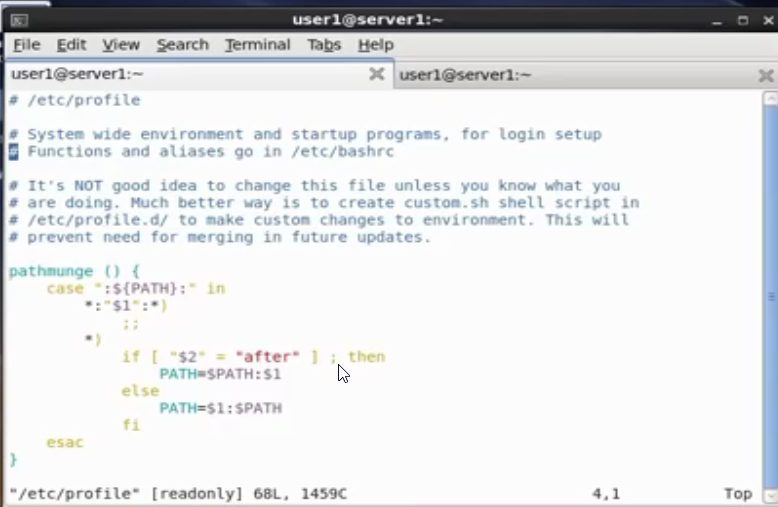 After Running that it set rest of variable and set them in Profile .d
After  Completing the work of Profile .d the next script is run in the user Home  Dir.
.bash_profile
Then it also set the 
.bashrc  ->you can
Change your cmd 
Look and feel from
Here.
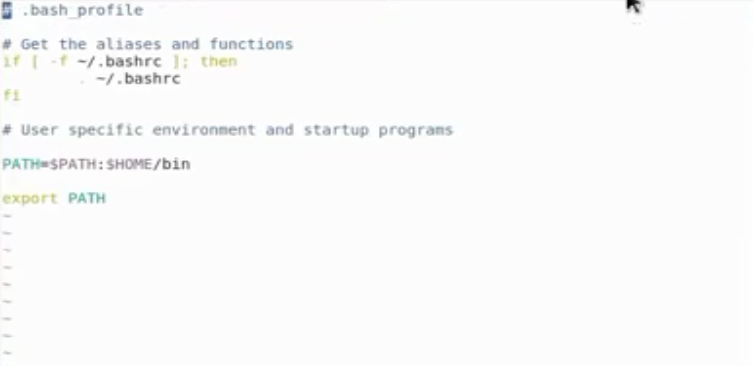 Now Login as Root  Make new user
Command:
SU -       For Switching  the user  as  Root

Useradd   waseem 
Ls  /home/
Userdel –r   waseem 
 ///////// -r mean recursive deletion   if we used the all data regarding  user including  its home dir and  mailbox also deleted.
[Speaker Notes: Until you  not gives the password and run user add command this  user remain  in active .

2- Check user home directory create or not  .]
User Important
If we want to  to show complete name of the user on login 
useradd –c  “waseem ” ahmad
By default the user directory create in home  we can change the location of directory.
Mkdir/home/admin
Useradd  –c  “fawad”  -d  /home/admin/fawad      fawad

To modify  the user  used usermod command
Like  e.g     usermod –c “asim khan  ” asim
User Important
Lock user account
Passwd –l  user9        // it will lock user9
Passwd –u  user9     // it will unlock  user9

We Enforce User to change its passwd  after some time period /
Chage –M 90  user1
Chage –W 3   user1
How to Expire the user passwd  
Chage  -E 2016-4-20  user1     //expire user passwd on this date
Location of user files
/etc/ passwd
/etc/shadow
/etc/group
/etc/gshadow
Help and shutdown  in Linux
MAN AND INFO 
www.centos.org
www.fedorforums.org
www.linuxforum.org
Reboot   , init 6, init 0,
Shutdown  -r  +5      //after 5 minute  it shutdown
Shutdown –c  //to cancel 
Shutdown  -h 22:00 “system will not available after 10 pm ”//show warning to all user